Основы обеспечения безопасности людей на водоемах в осенне-зимний период.
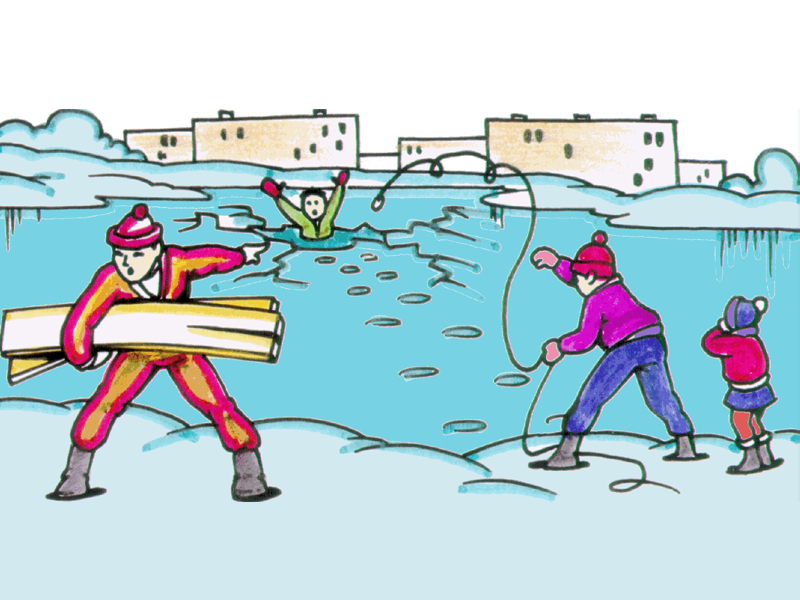 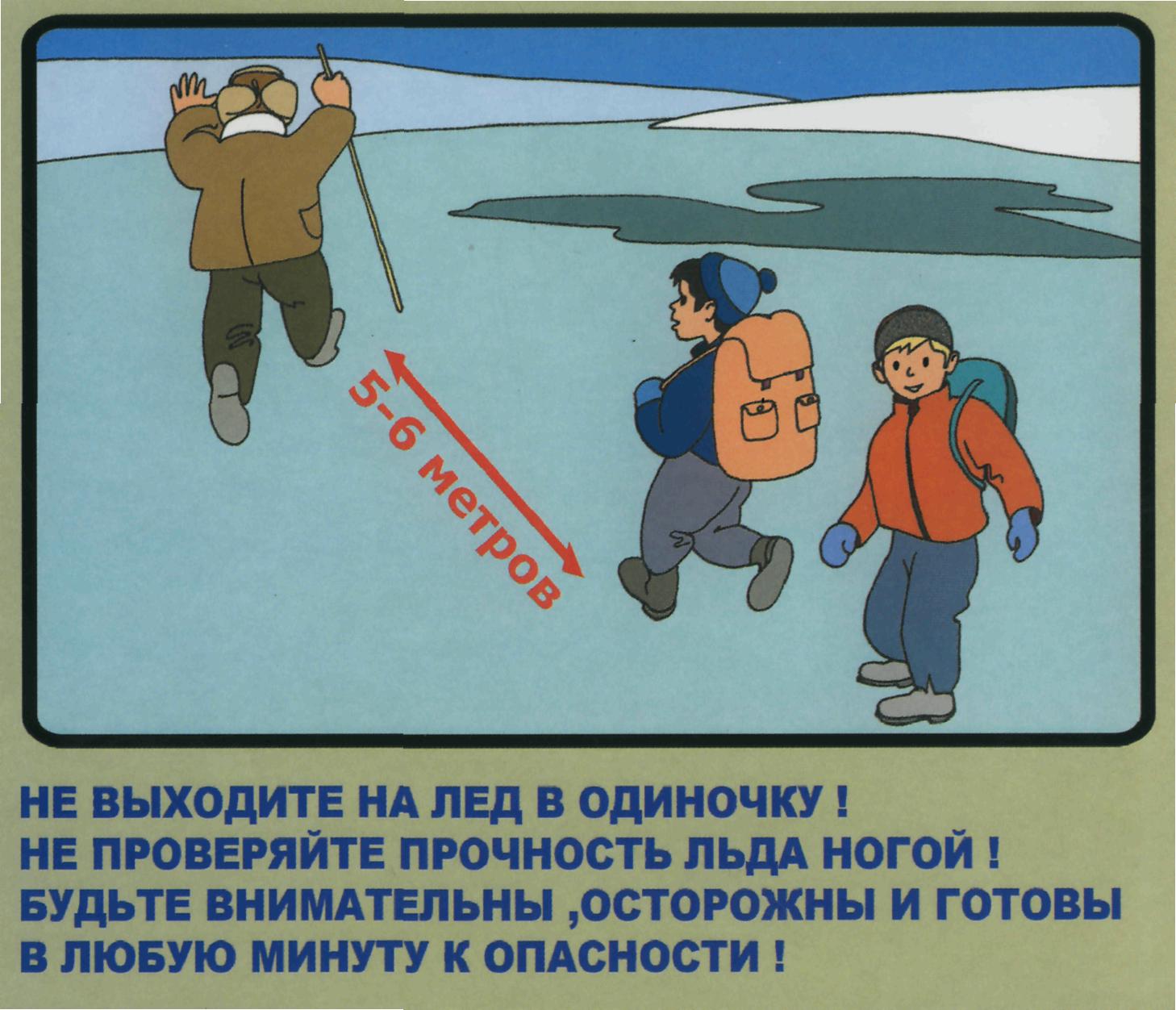 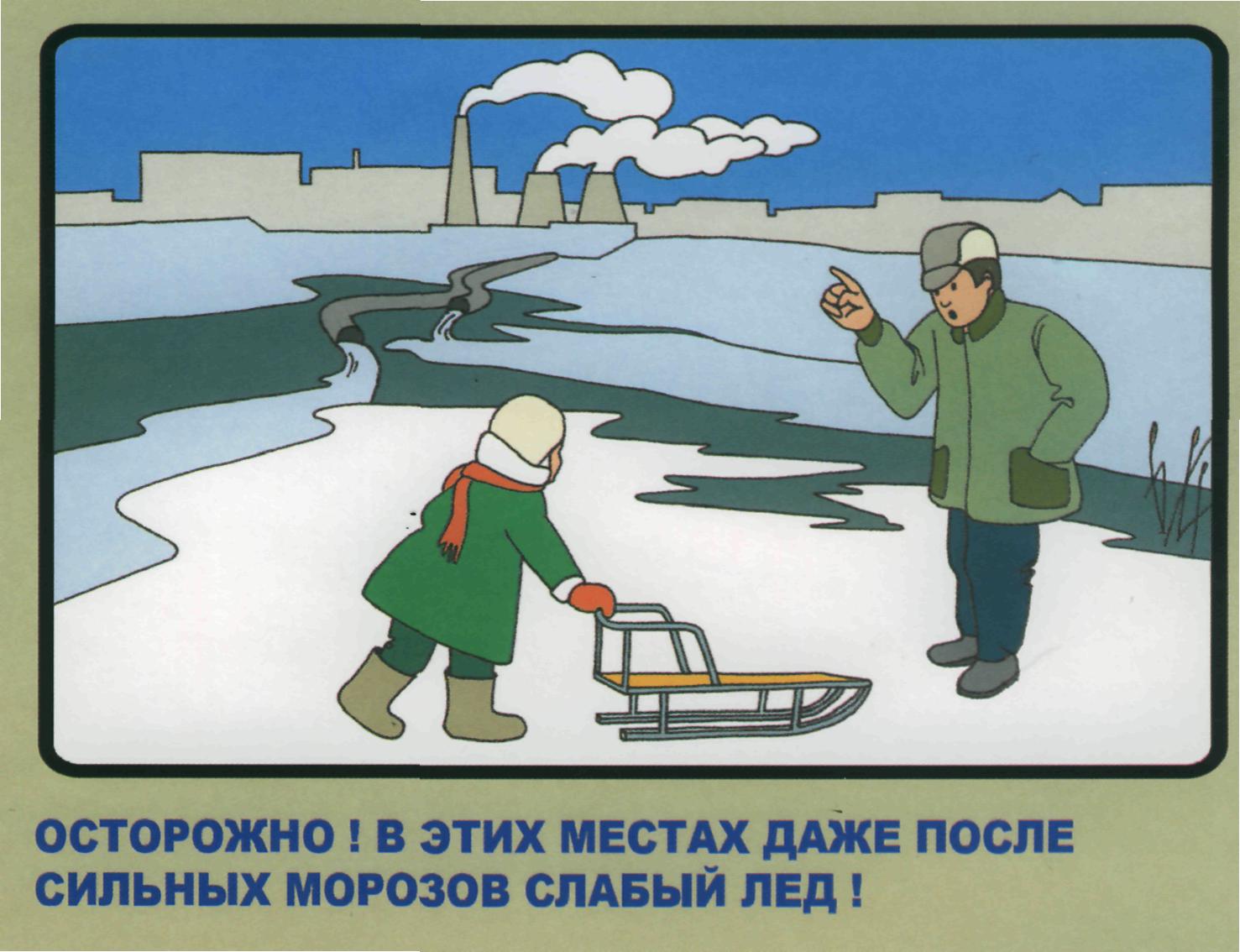 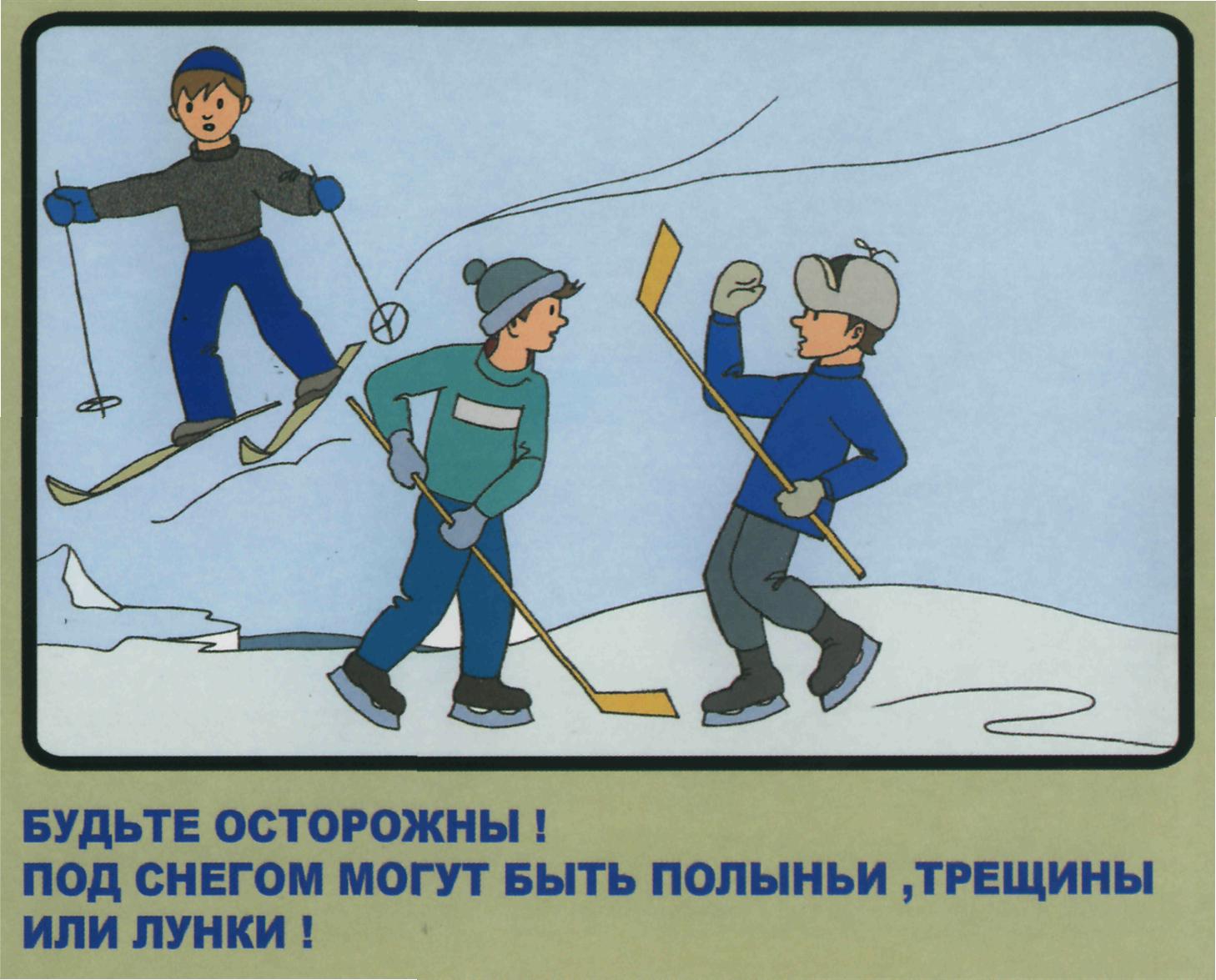 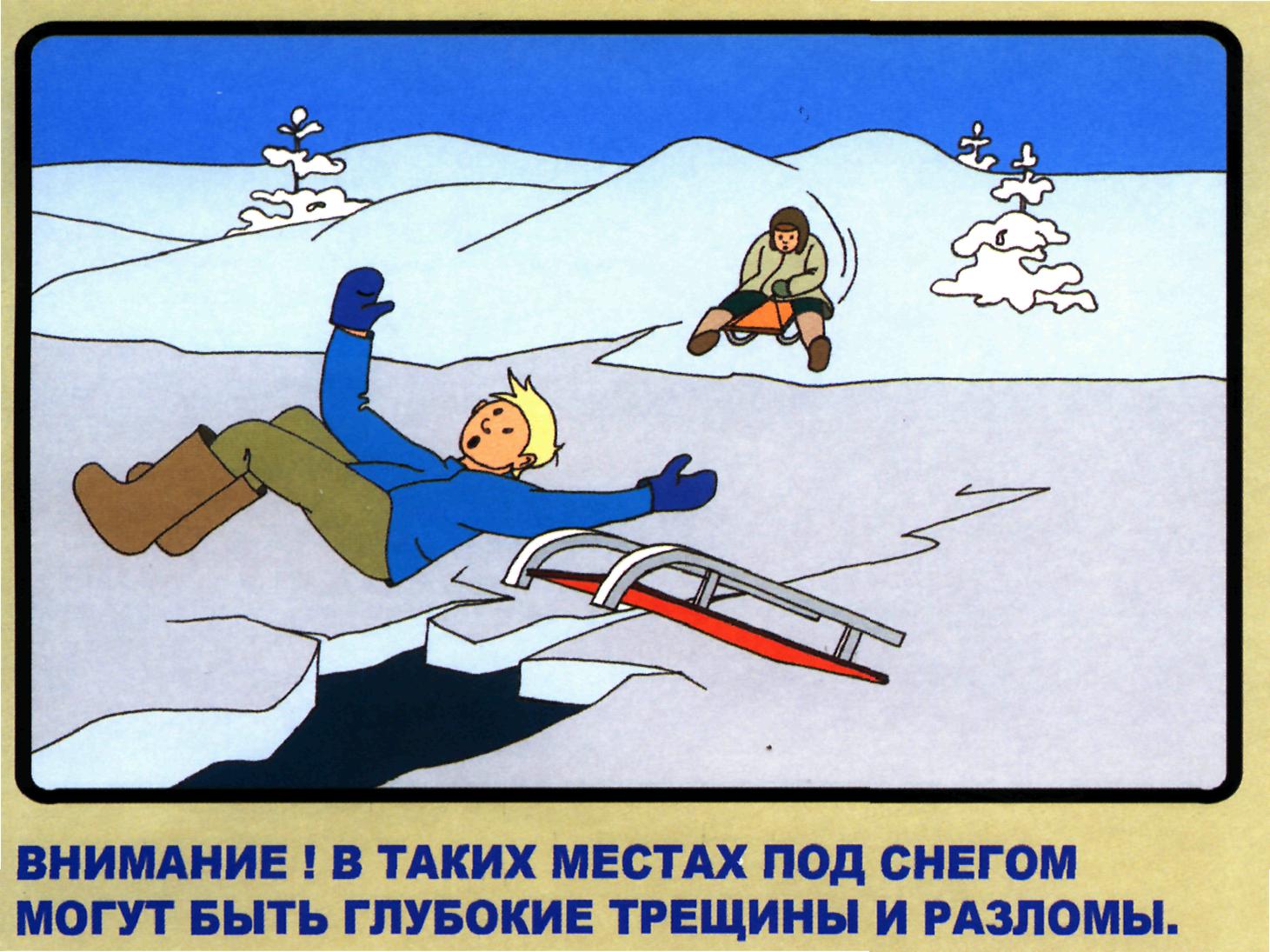 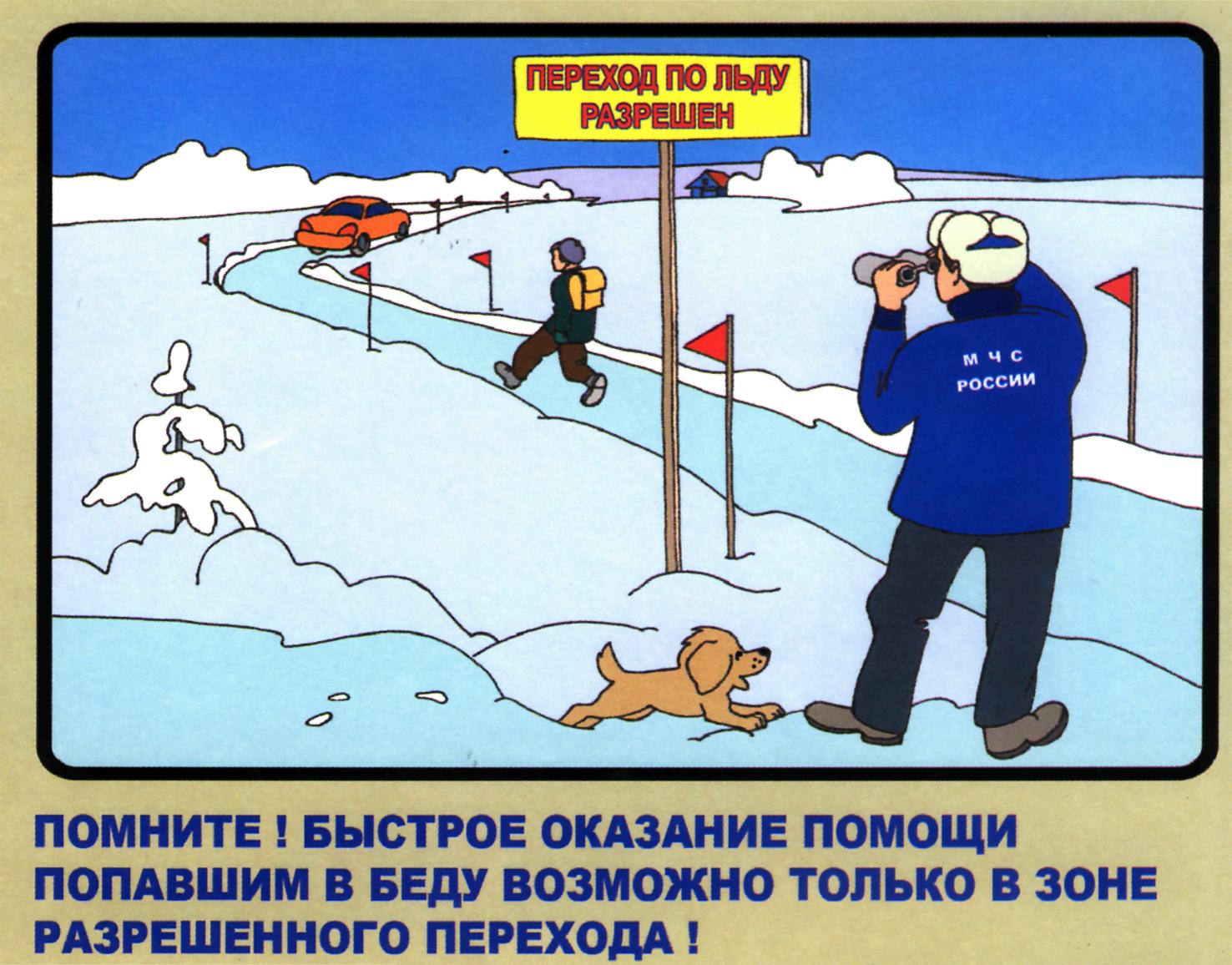 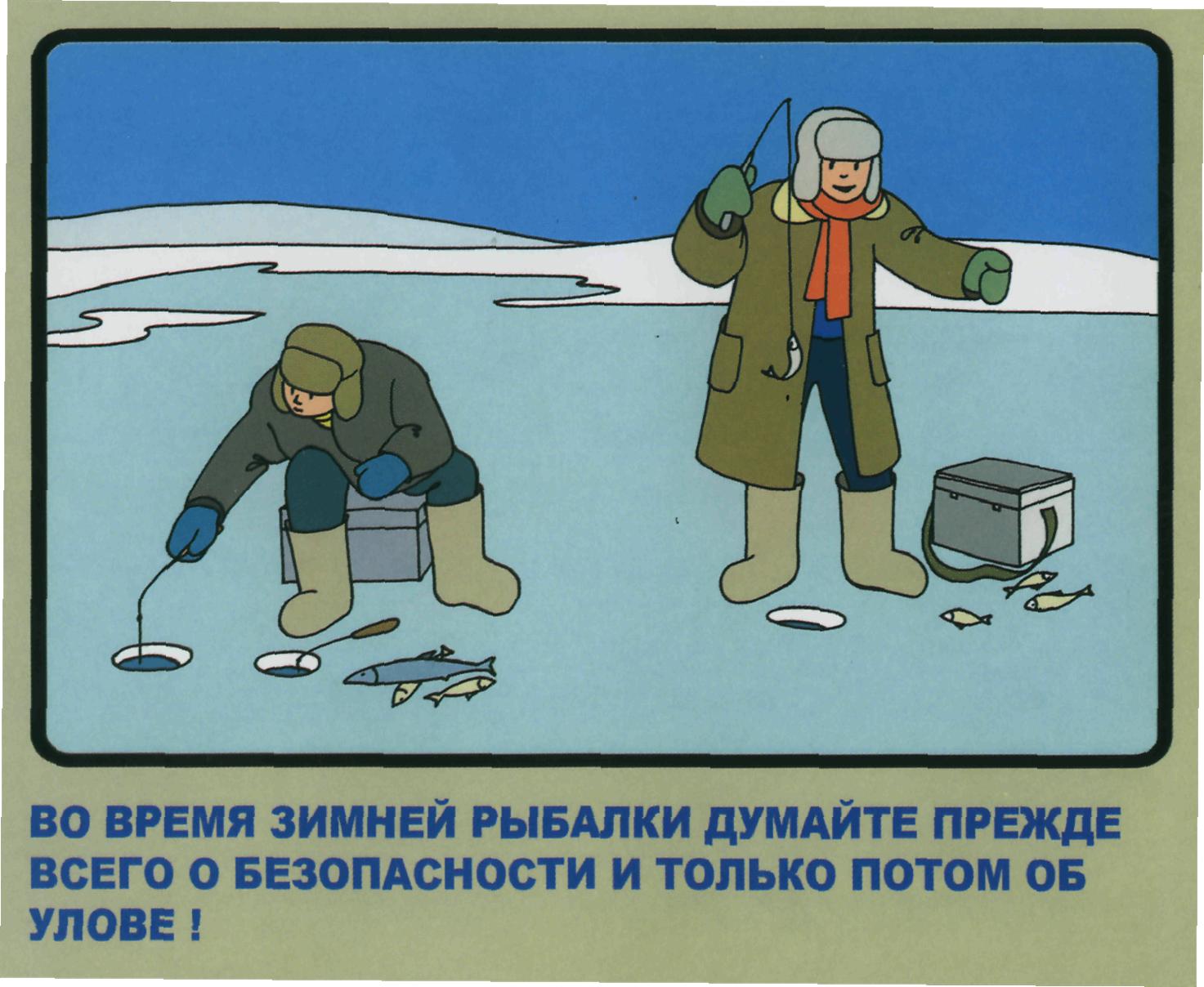 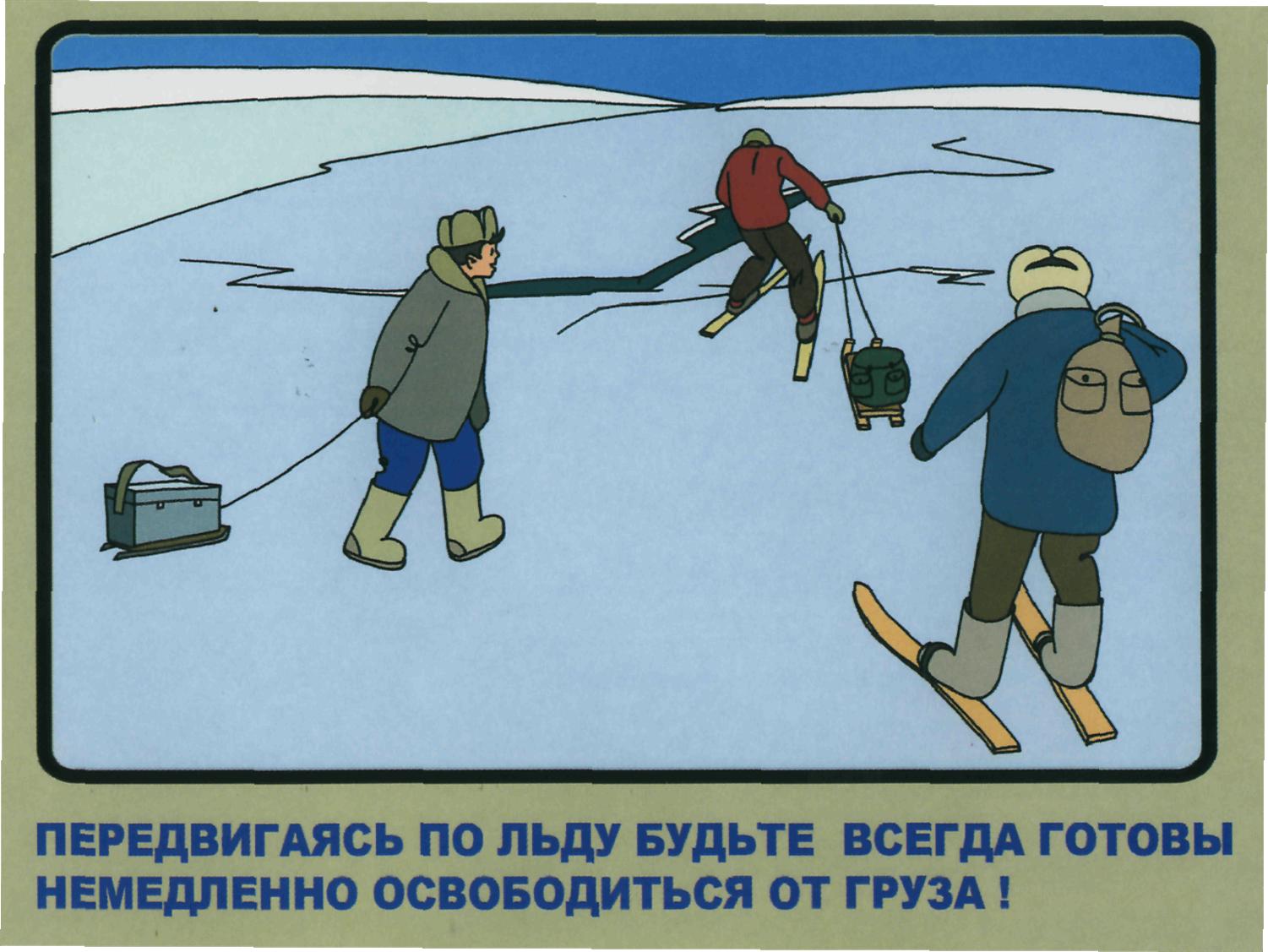 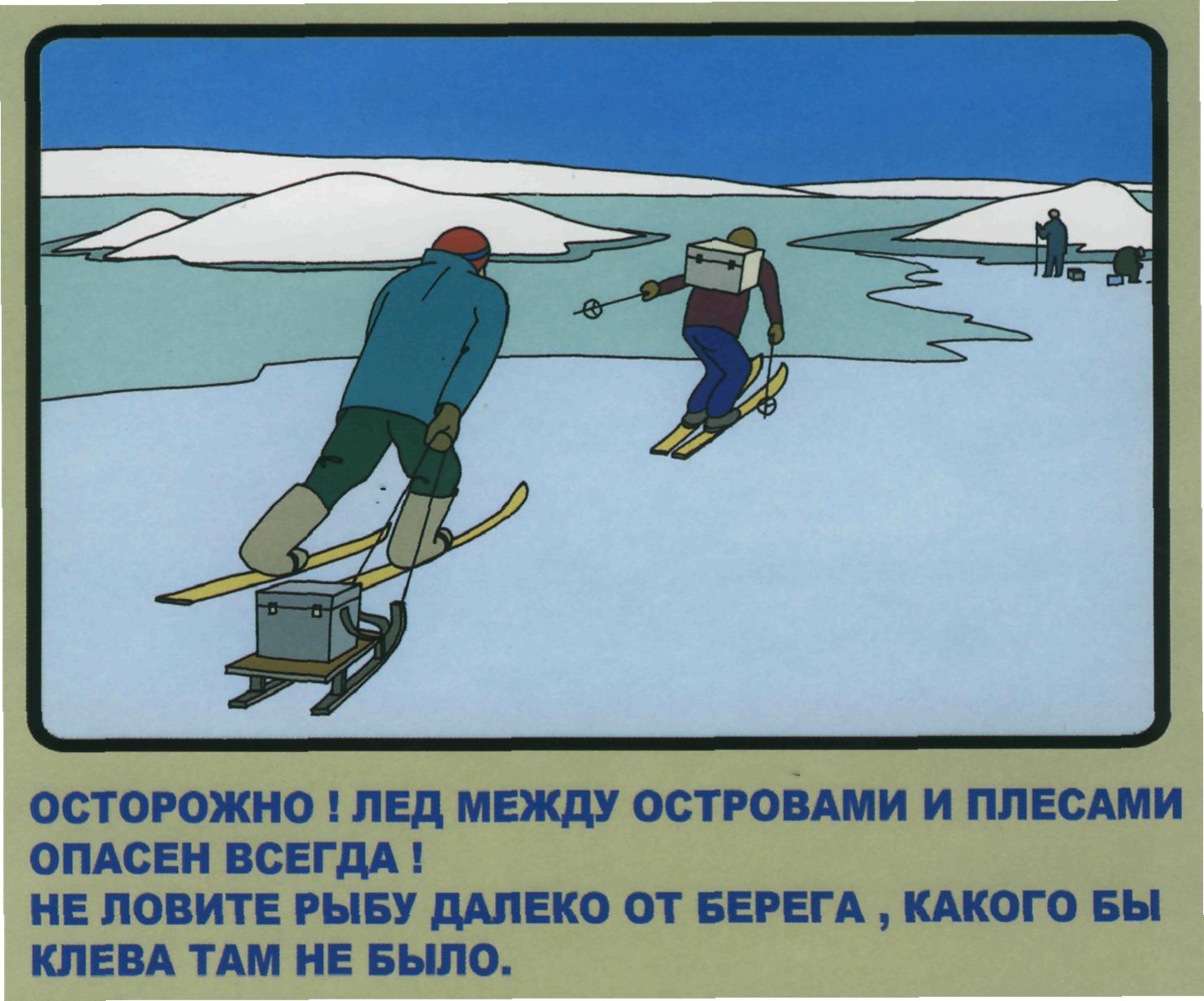 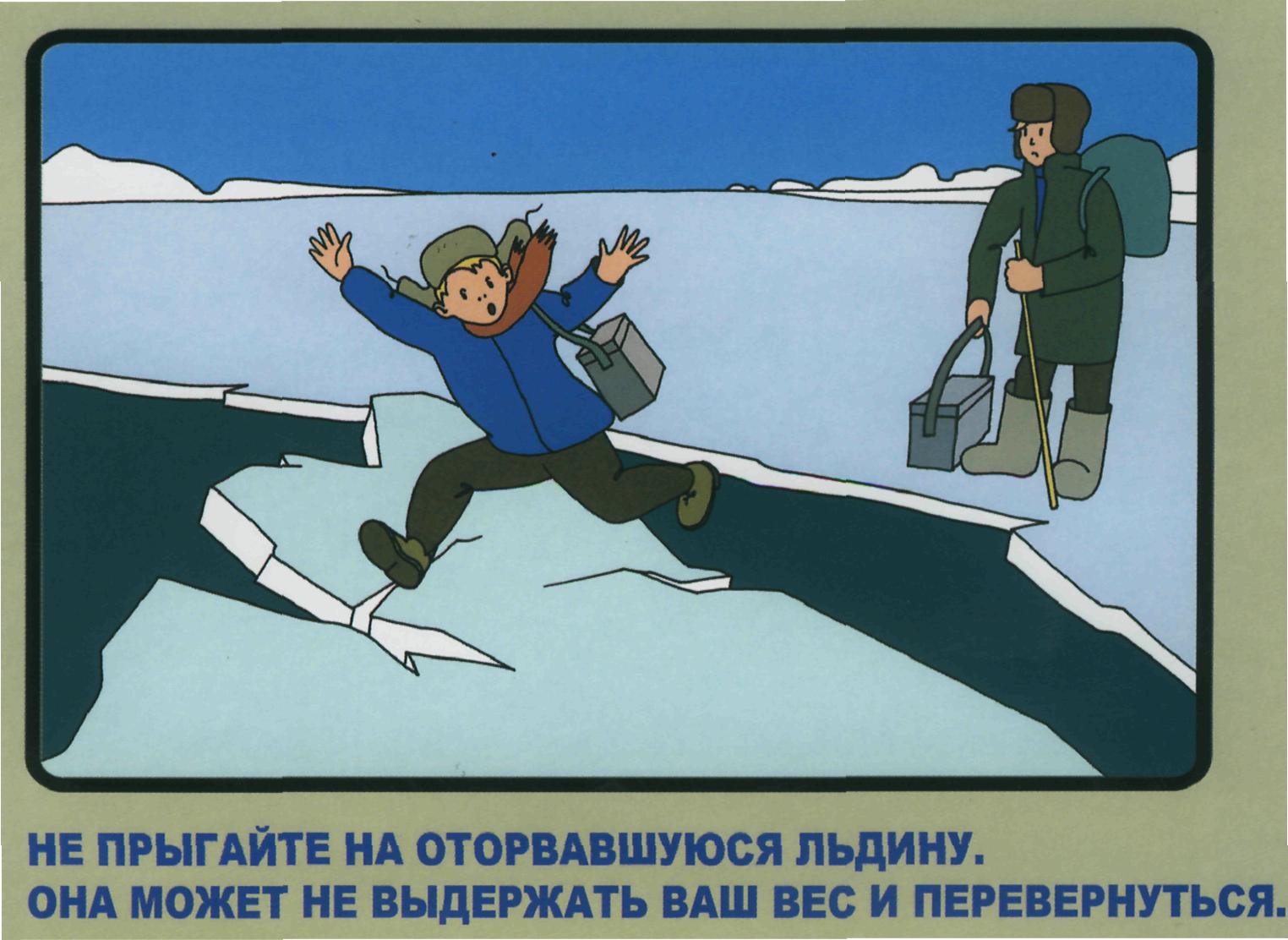 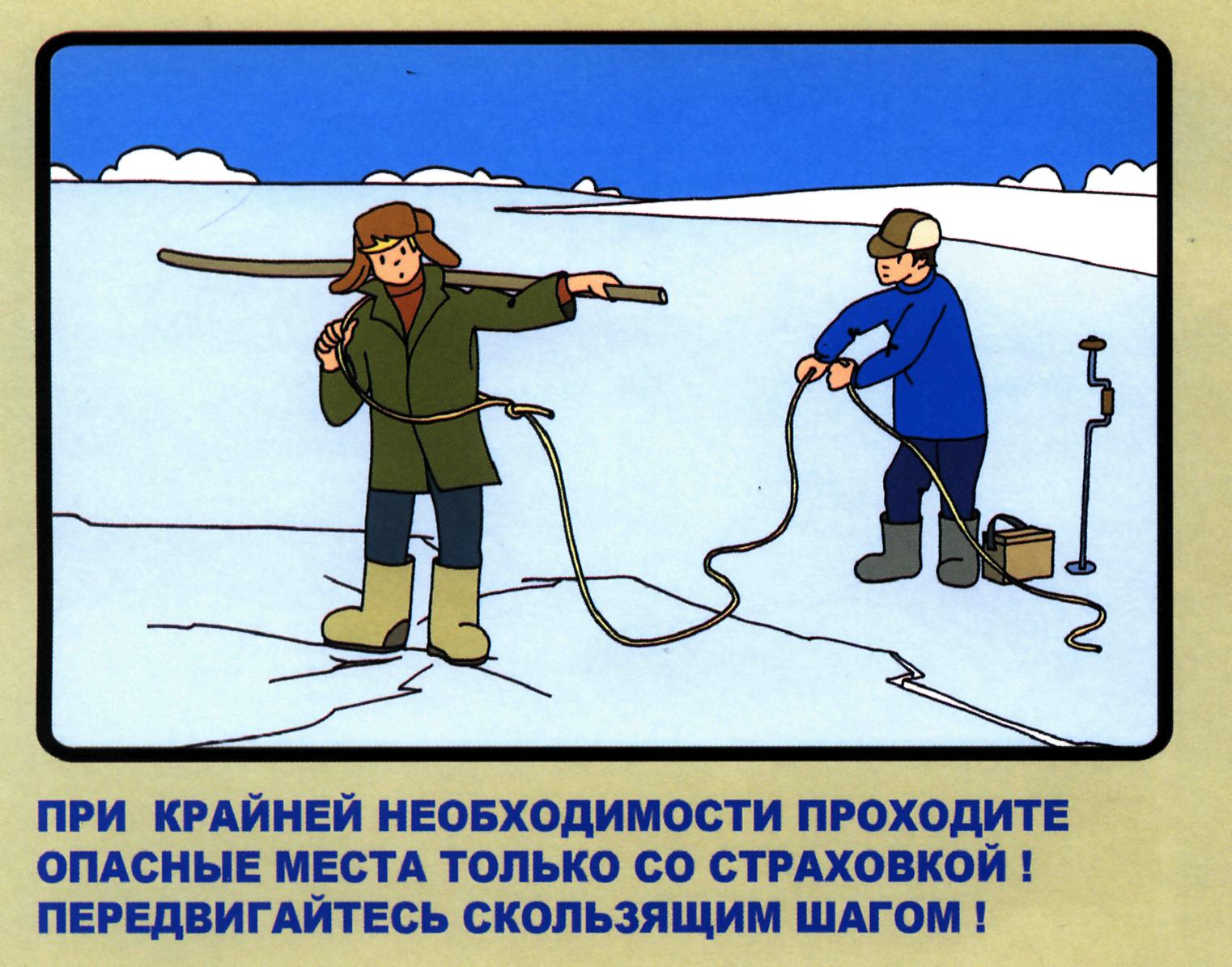 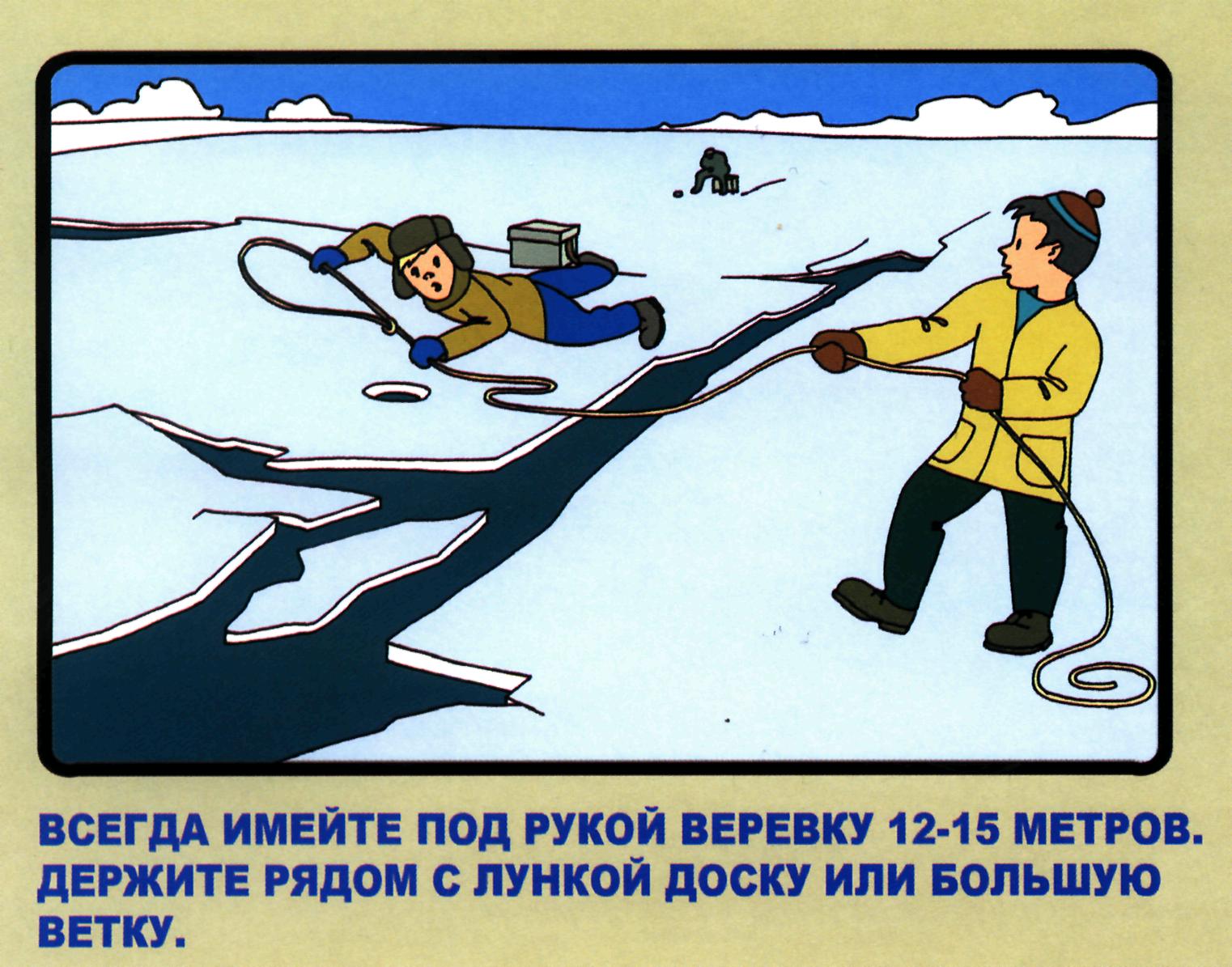 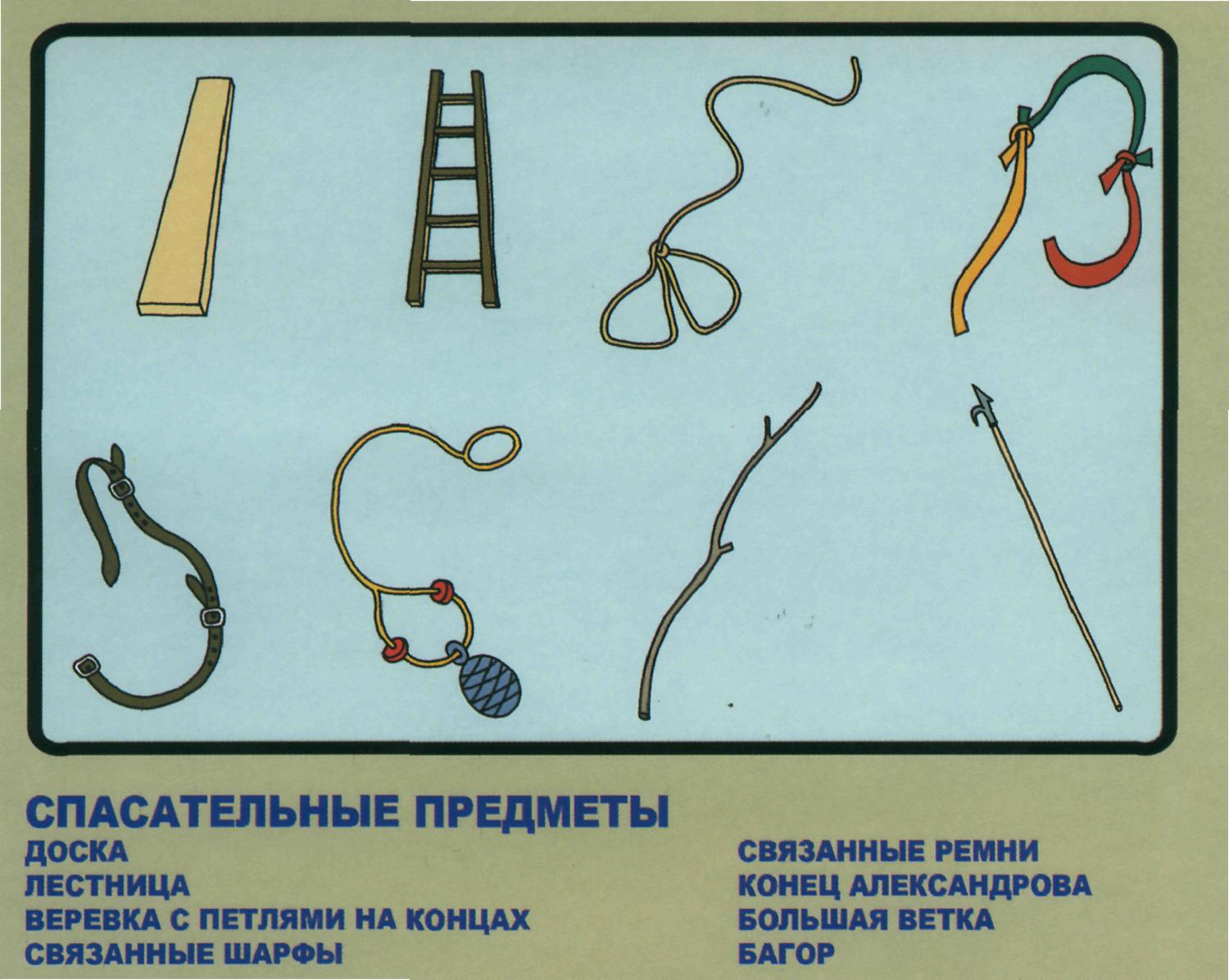 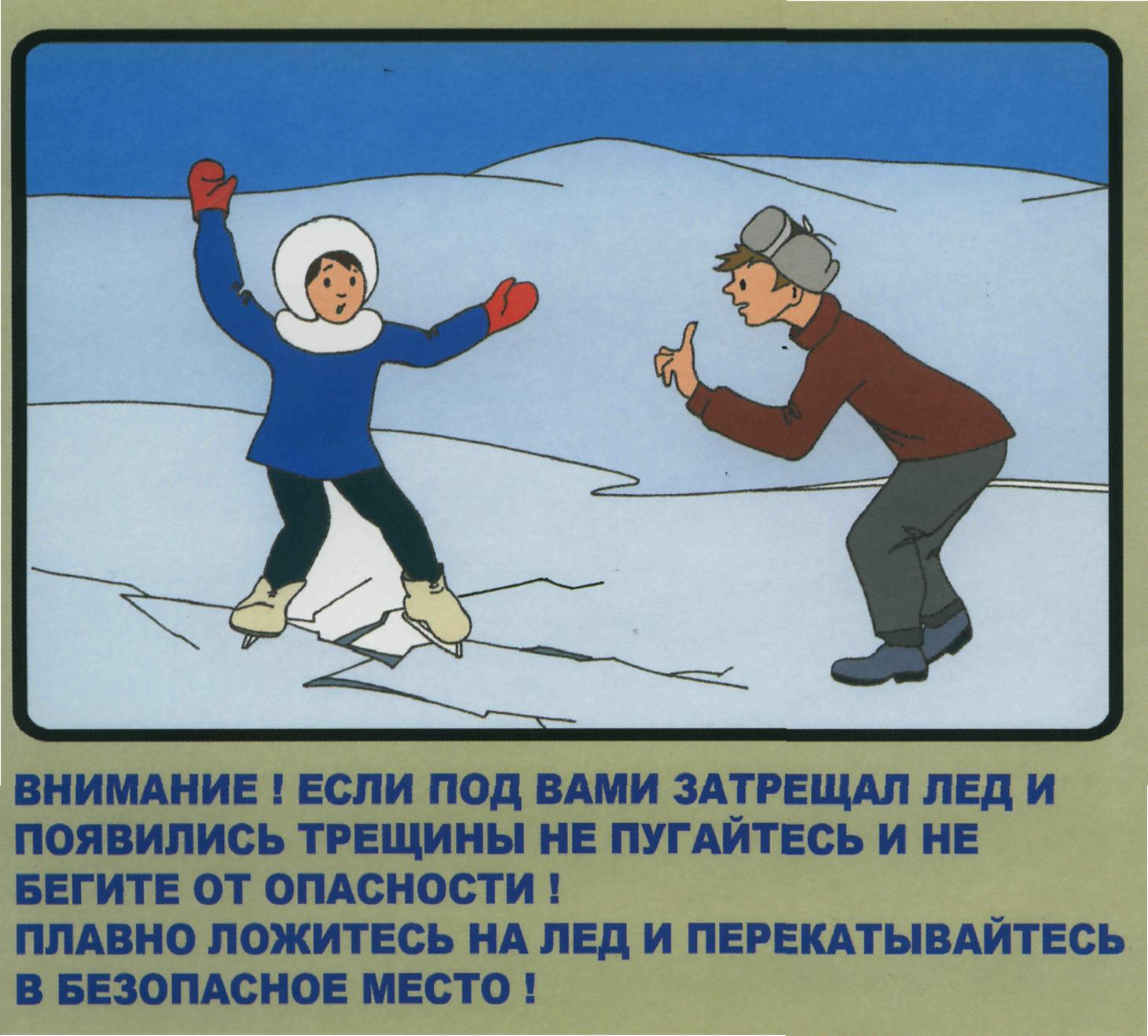 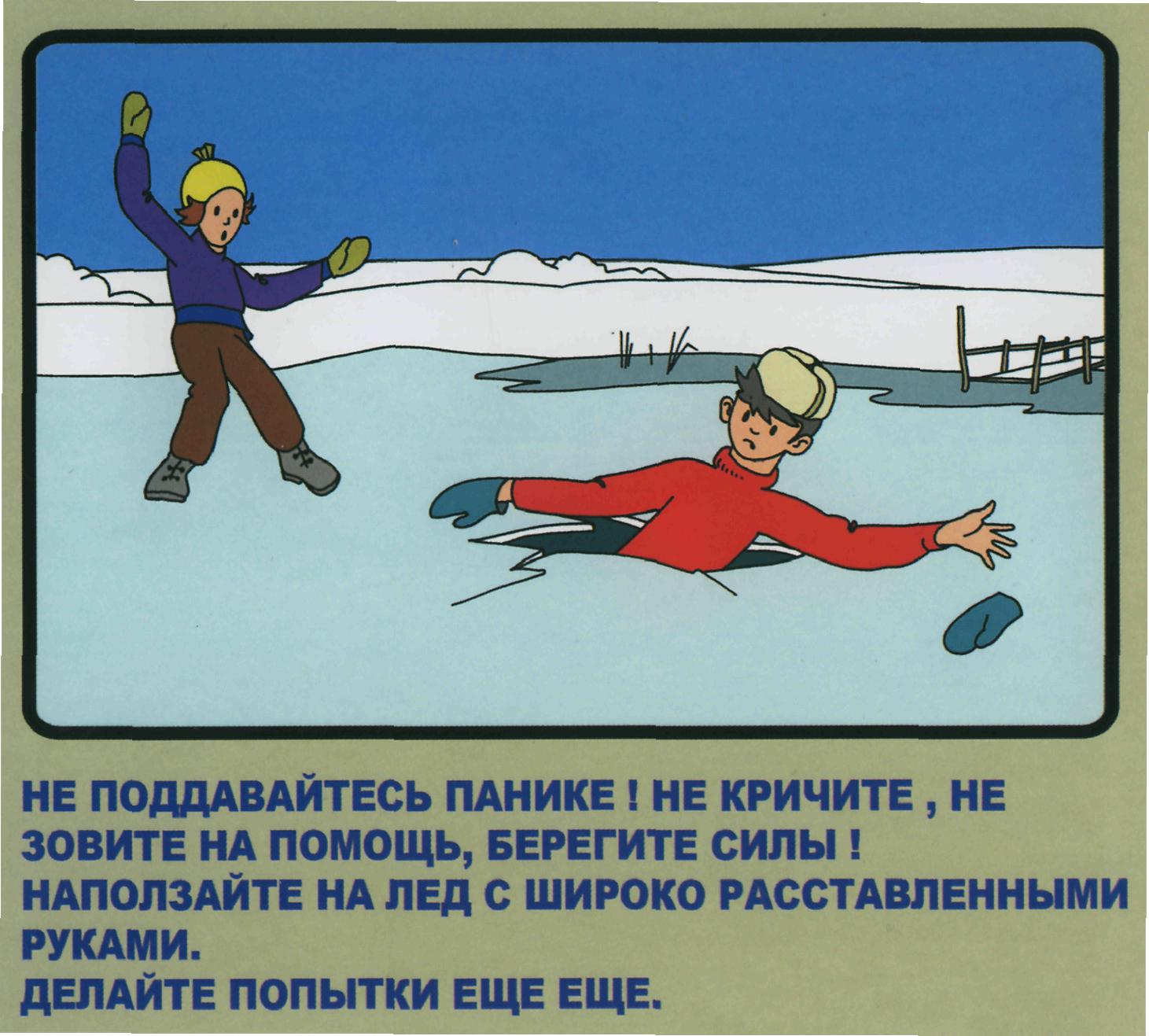 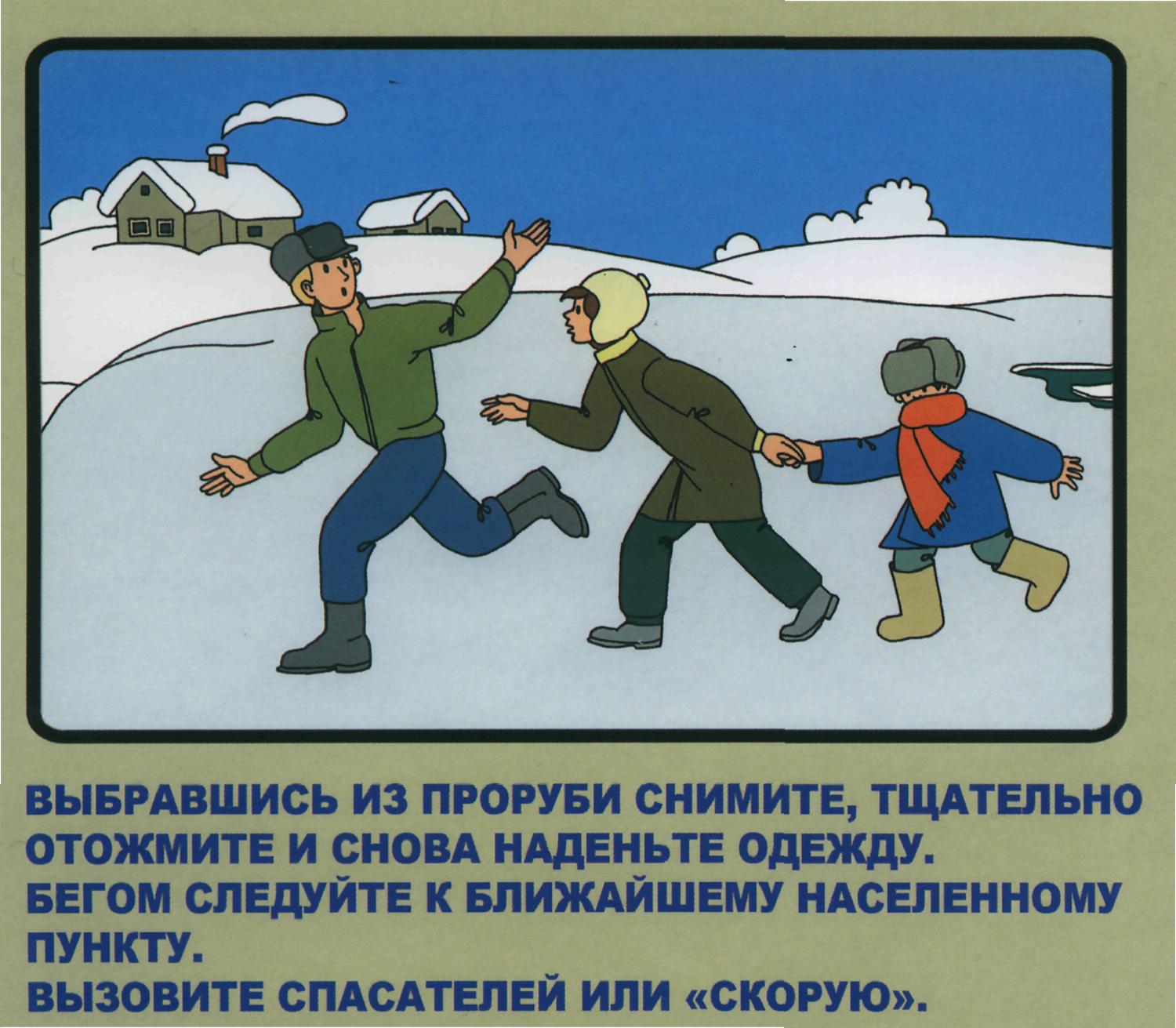 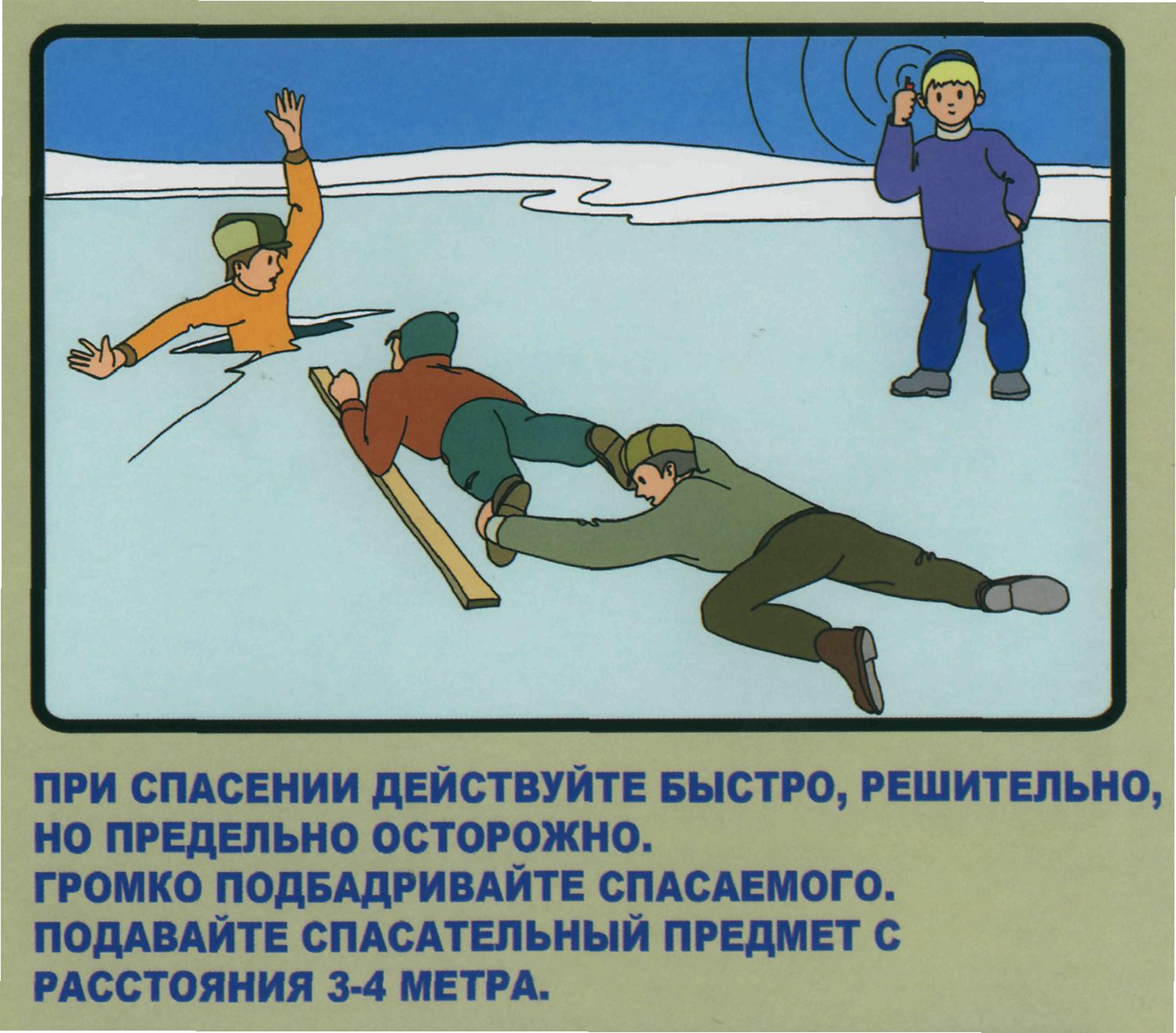 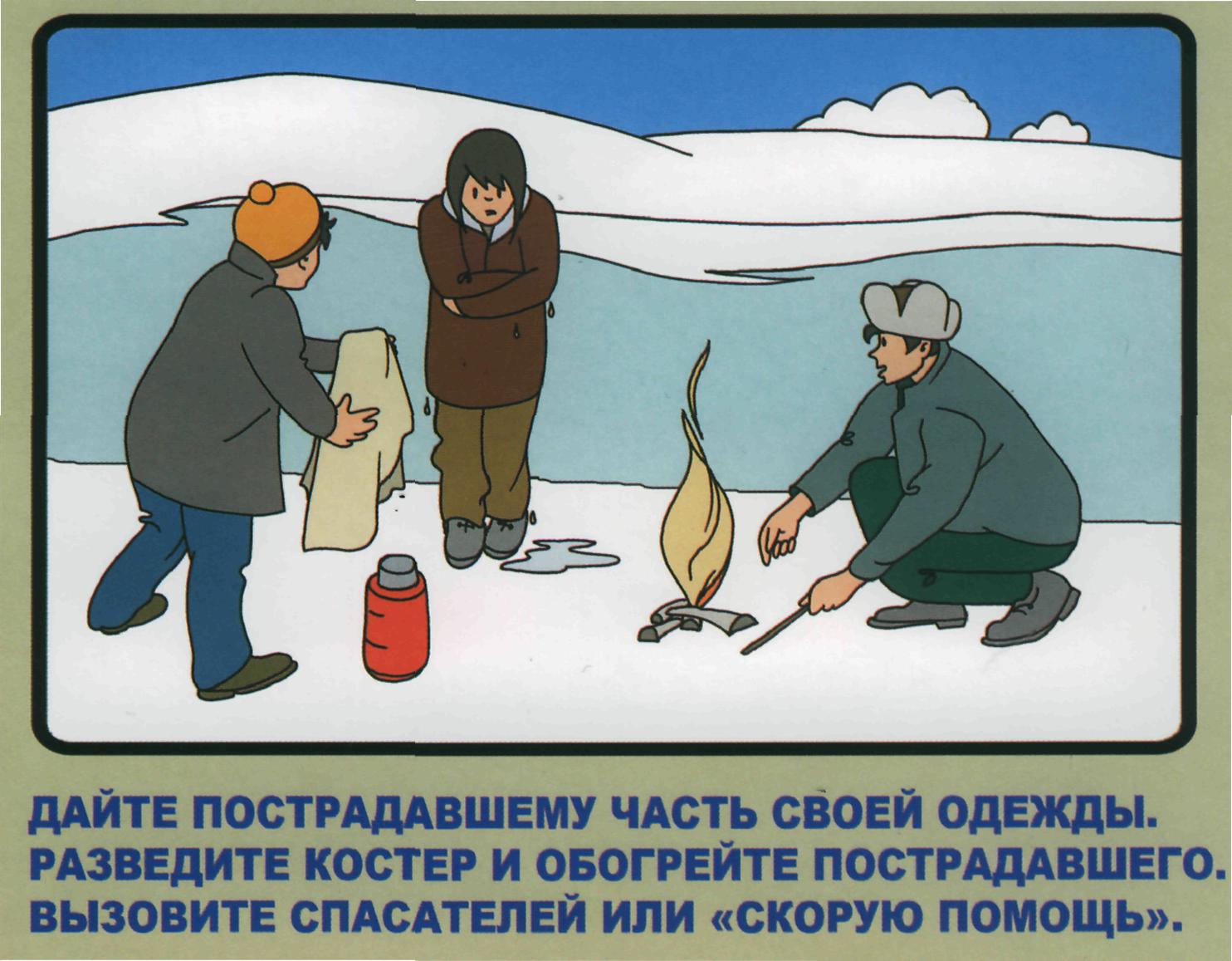 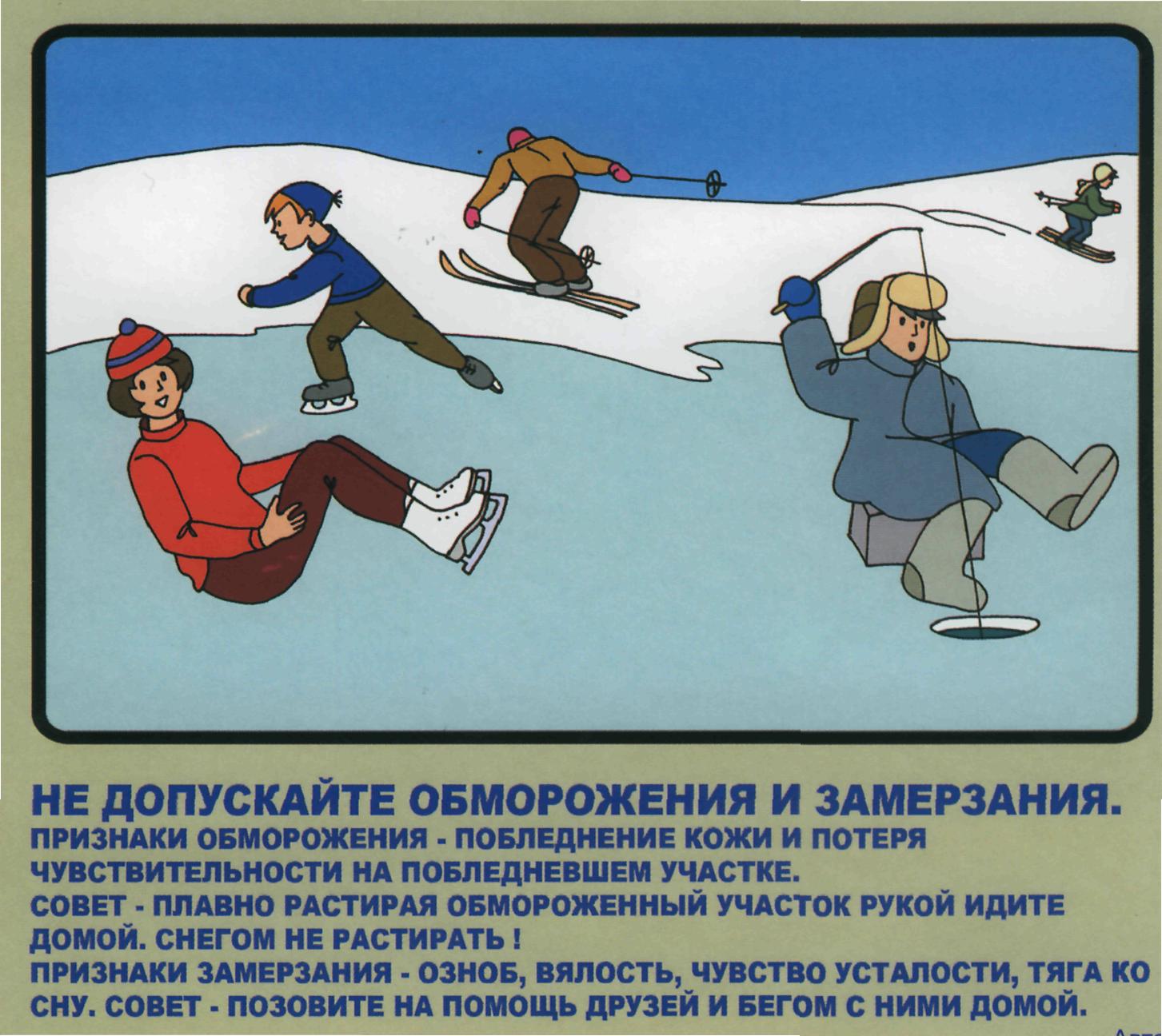